M.S. Environmental Engineering
Distance-to-Campus
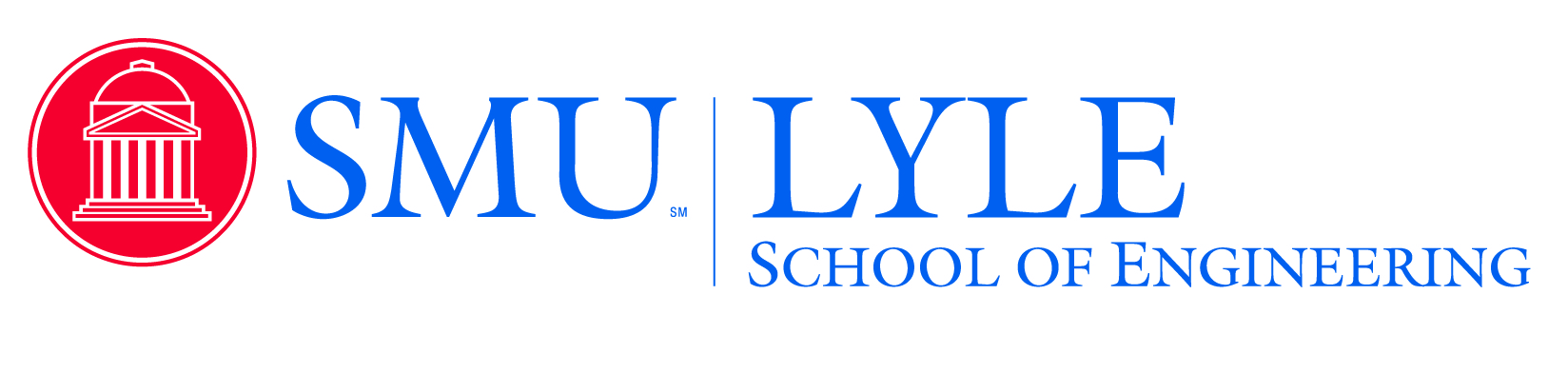 Link to Course Catalog: